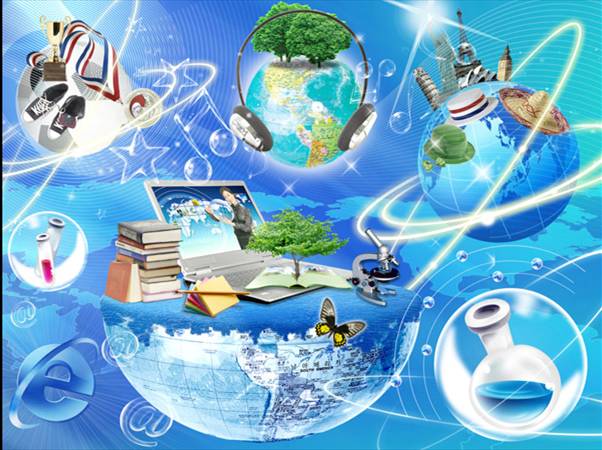 МІСЬКИЙ КОНКУРС «УЧЕНЬ РОКУ – 2017»
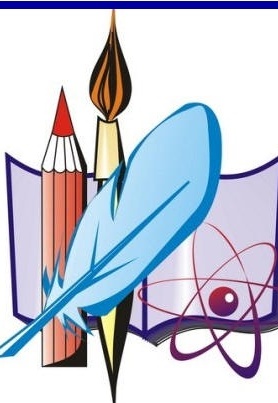 Департамент освіти 
Харківської міської ради Харківської області
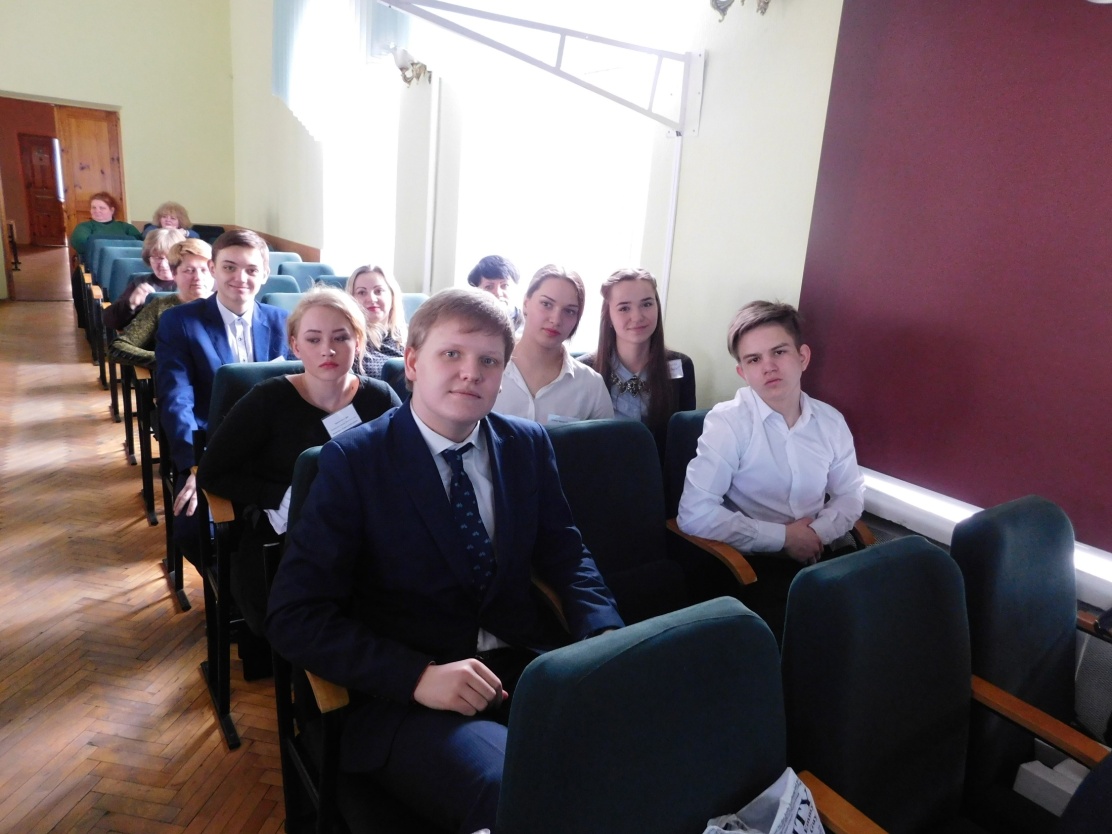 УЧАСНИКИ ІІ ЕТАПУ МІСЬКОГО КОНКУРСУ “УЧЕНЬ РОКУ - 2017”
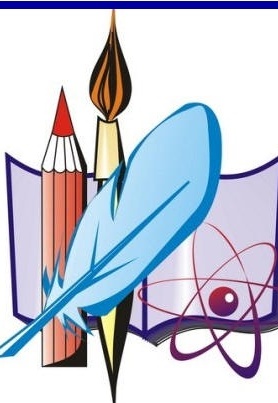 КОНКУРСАНТИ  НОМІНАЦІЇ “ІНТЕЛЕКТУАЛ  РОКУ”
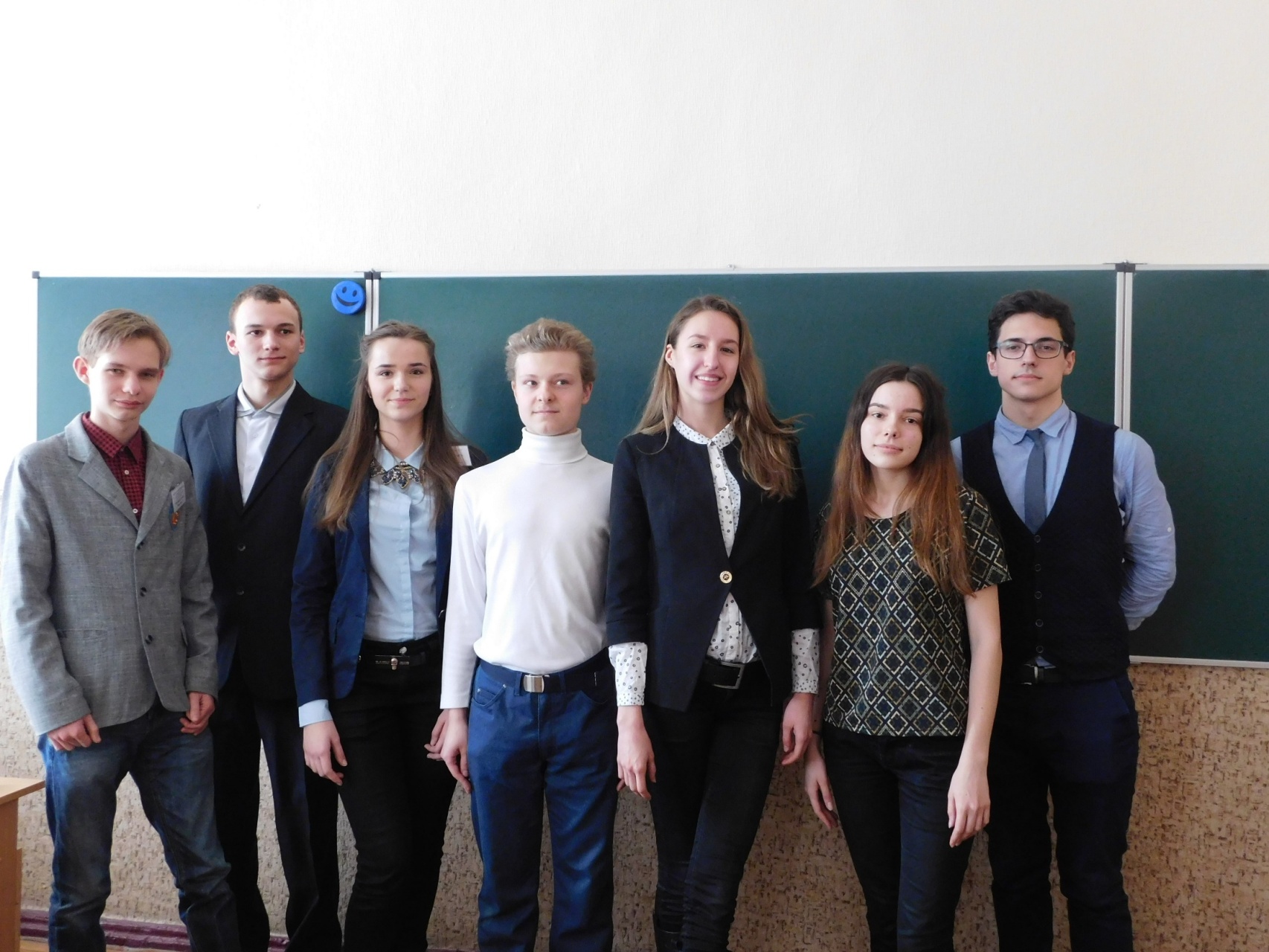 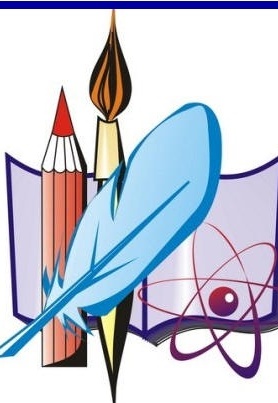 Виконання тестової роботи конкурсантами номінації “ІНТЕЛЕКТУАЛ  РОКУ”
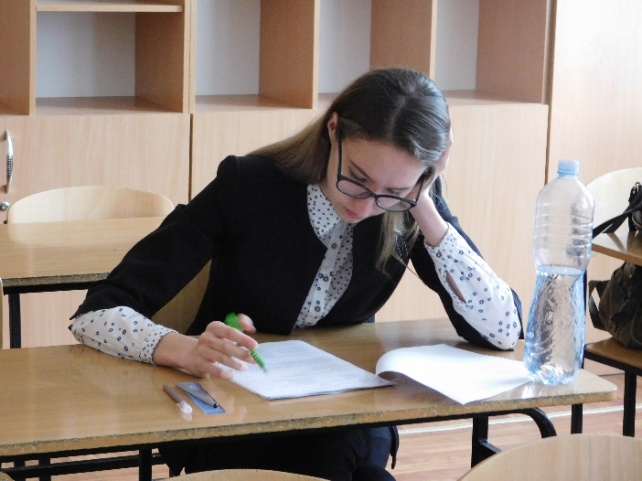 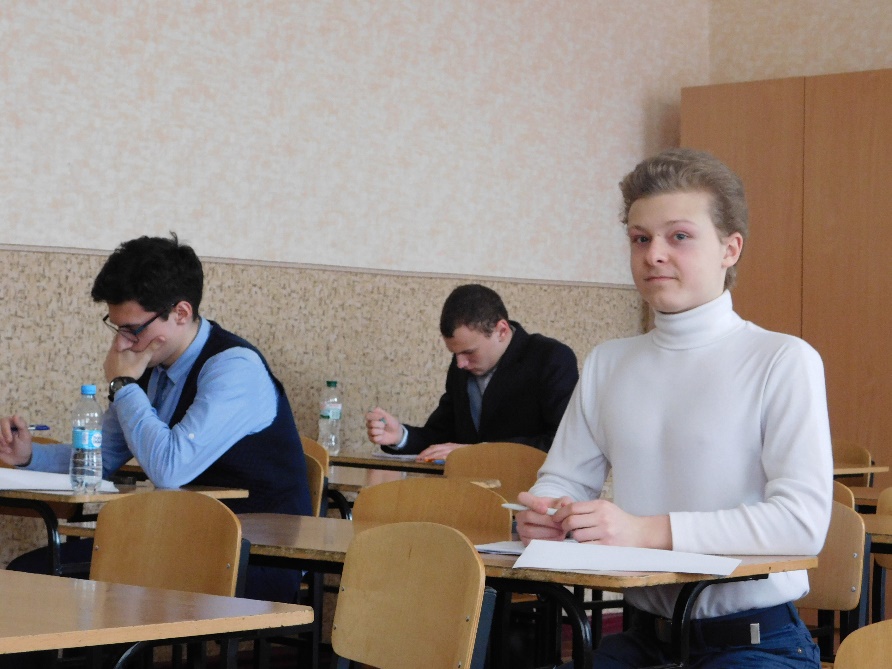 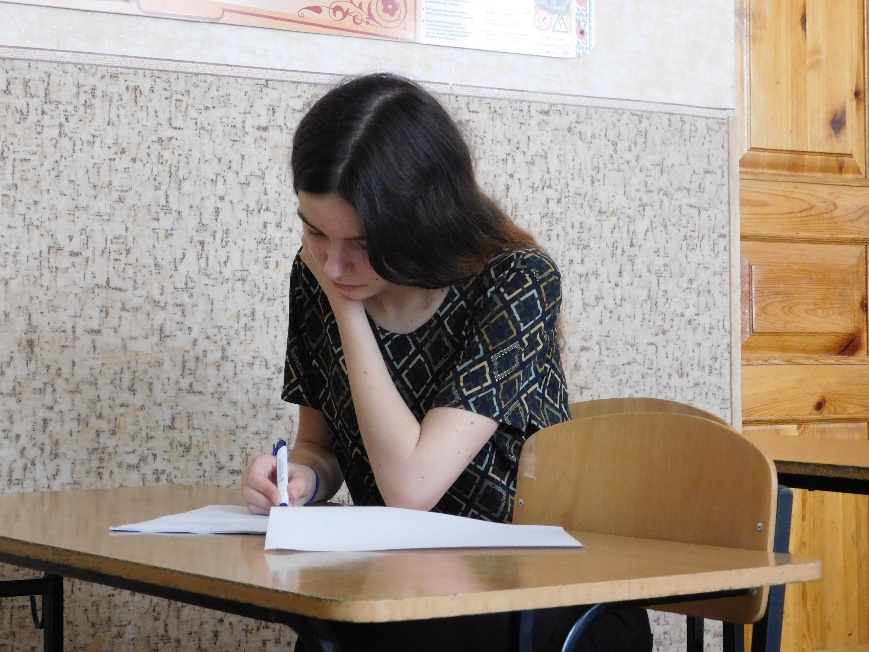 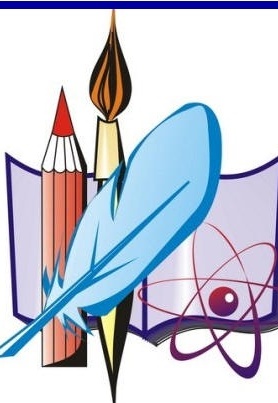 КОНКУРСАНТИ  НОМІНАЦІЇ “ЛІДЕР  РОКУ”
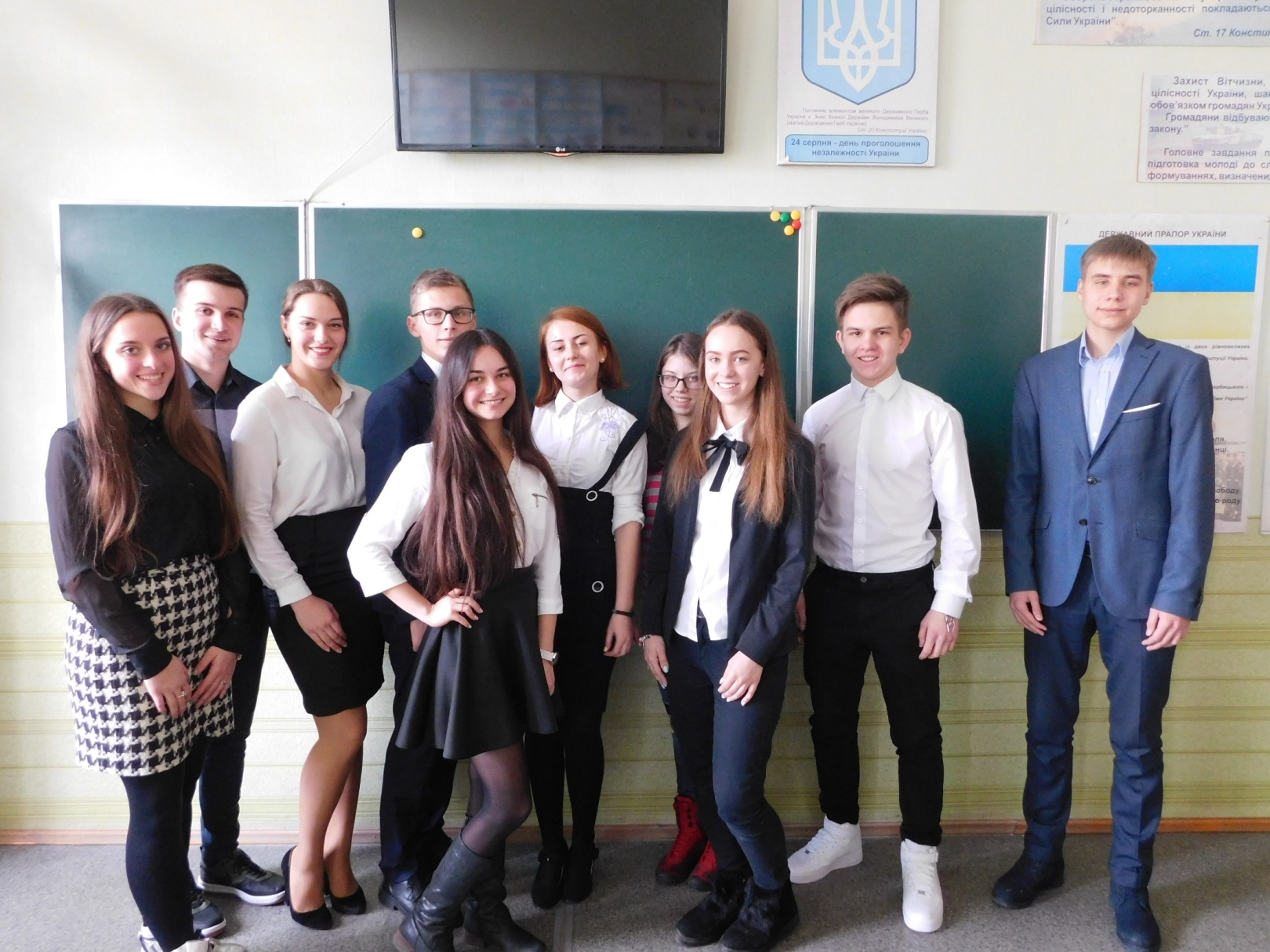 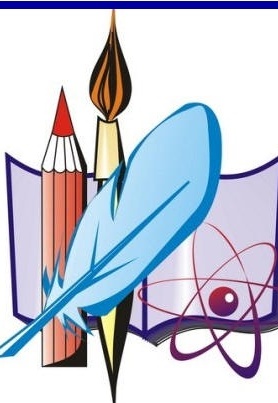 Виконання  тестової  роботи конкурсантами  номінації 
“ЛІДЕР  РОКУ”
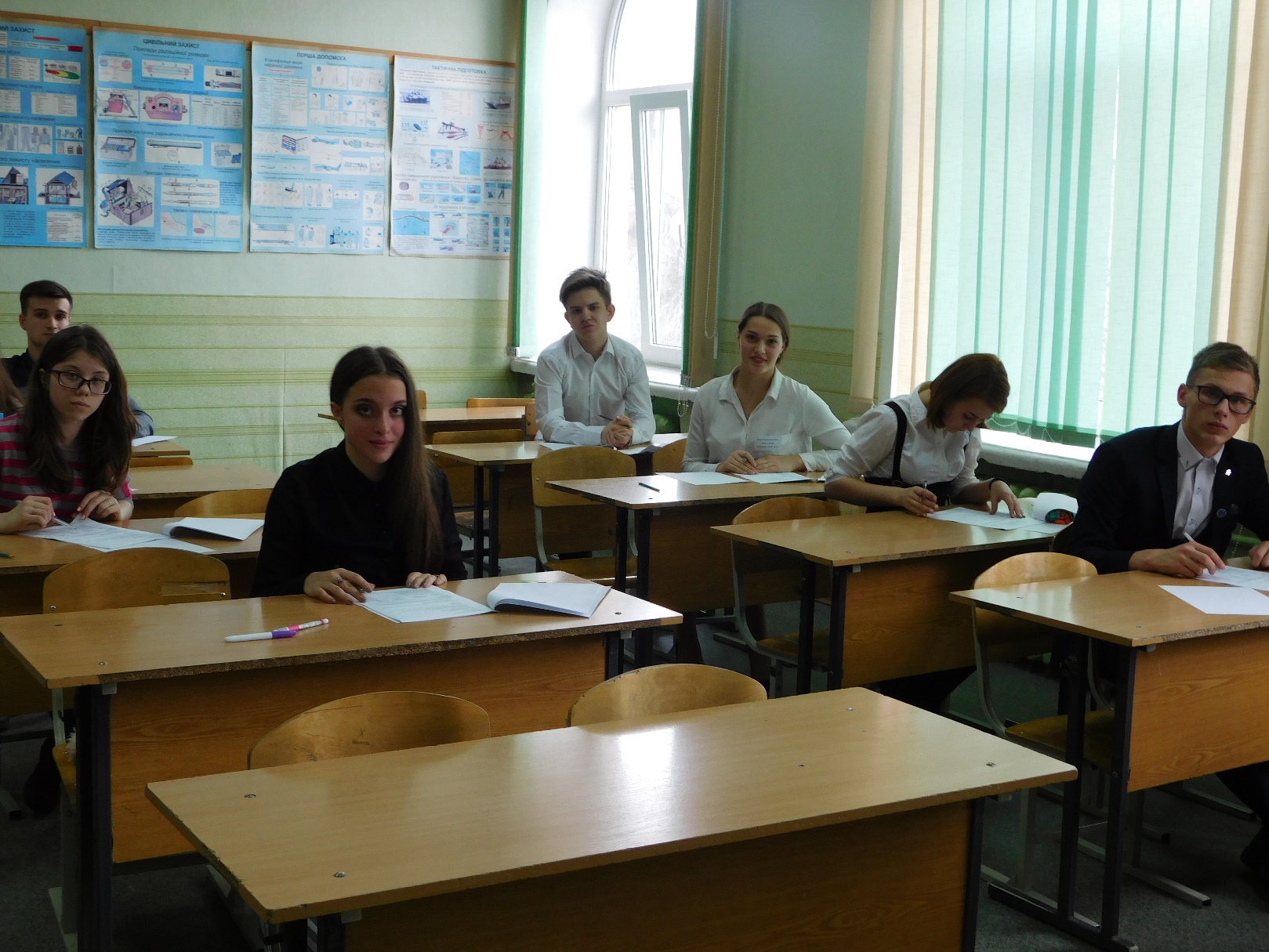 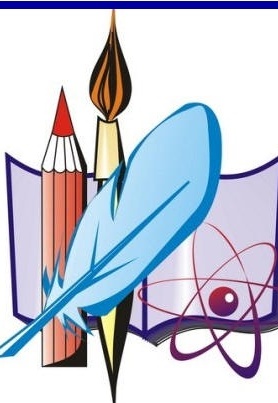 Виконання тестової роботи конкурсантами номінації 
“ЛІДЕР РОКУ”
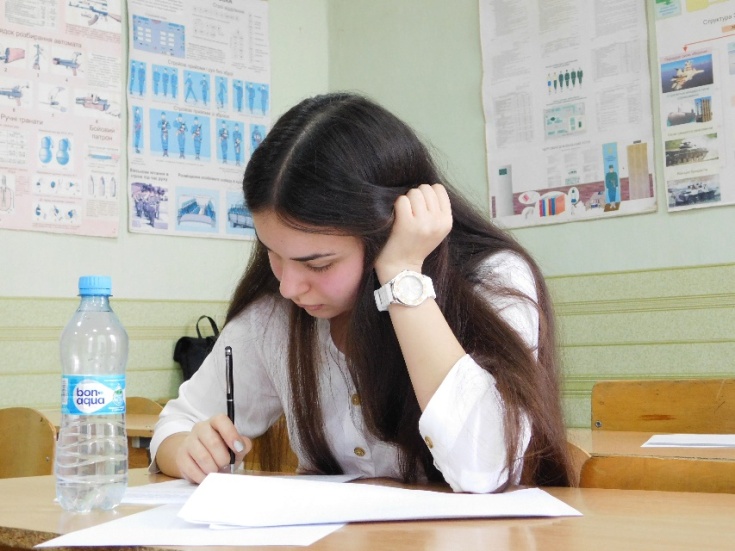 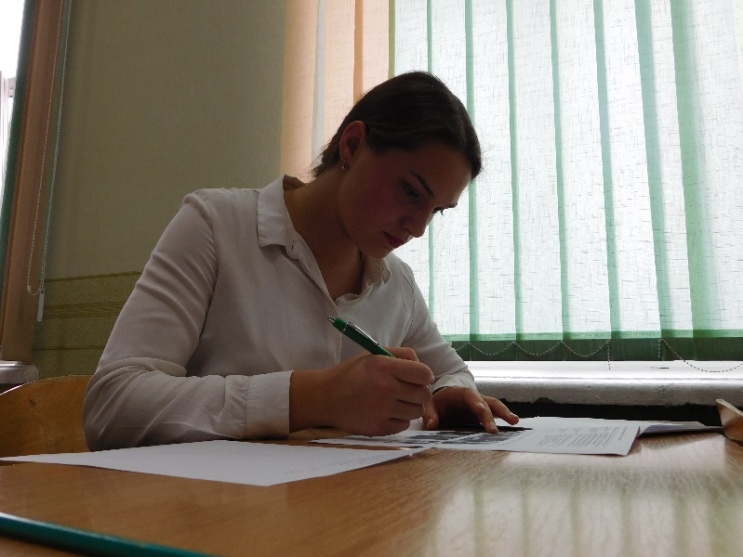 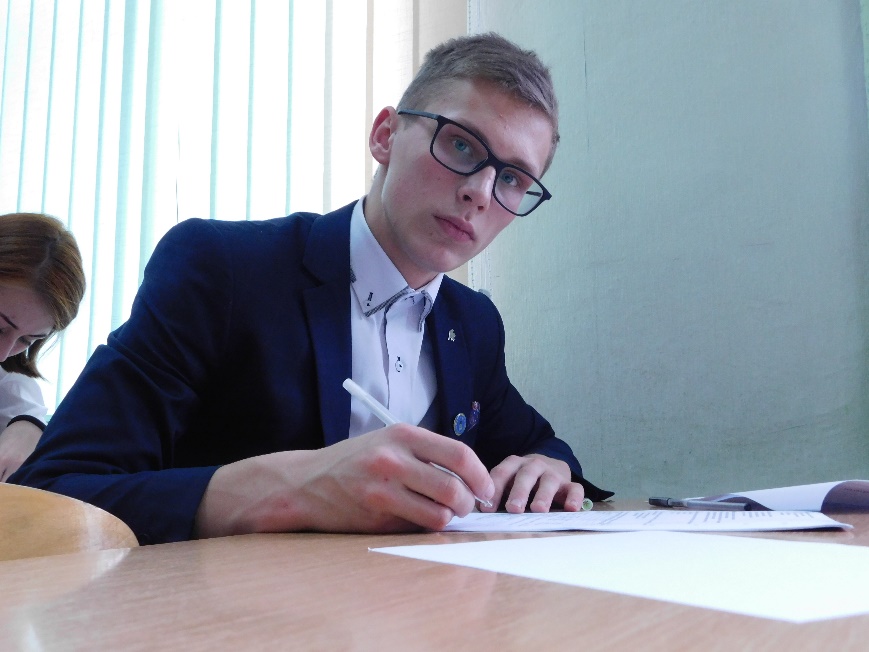 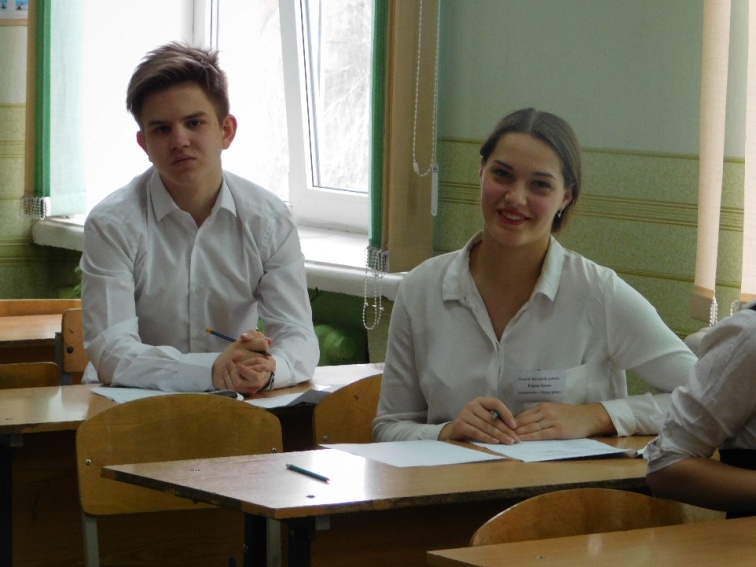 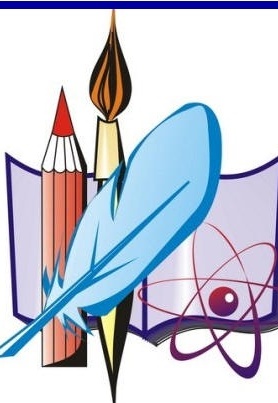 КОНКУРСАНТИ НОМІНАЦІЇ “ТВОРЧА  ОСОБИСТІСТЬ  РОКУ”
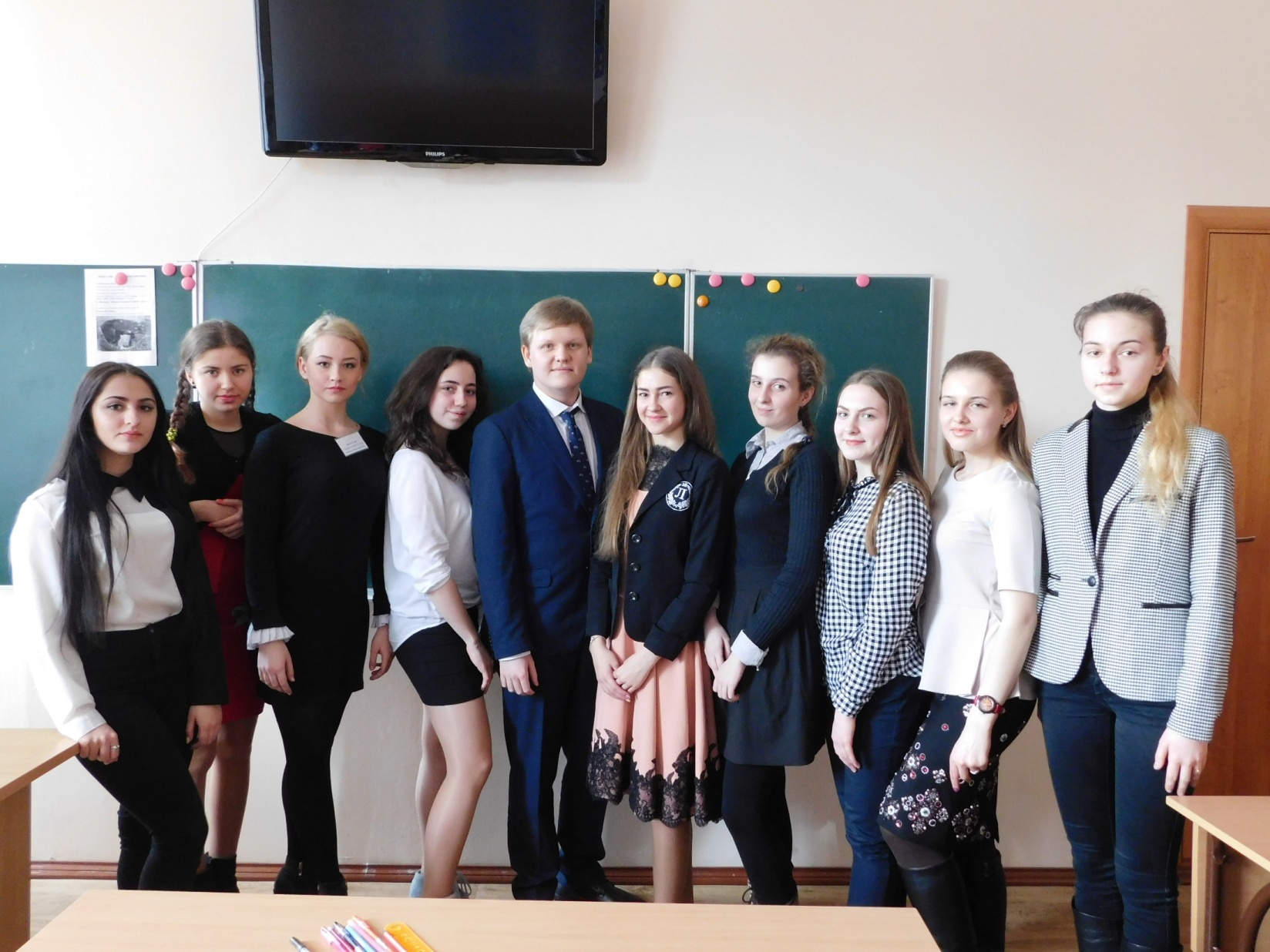 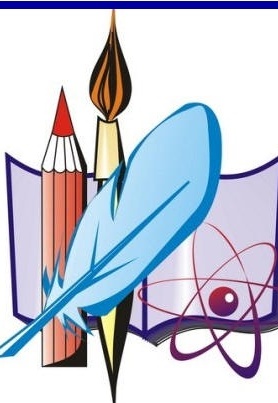 Виконання тестової роботи конкурсантами номінації 
“ТВОРЧА ОСОБИСТІСТЬ РОКУ”
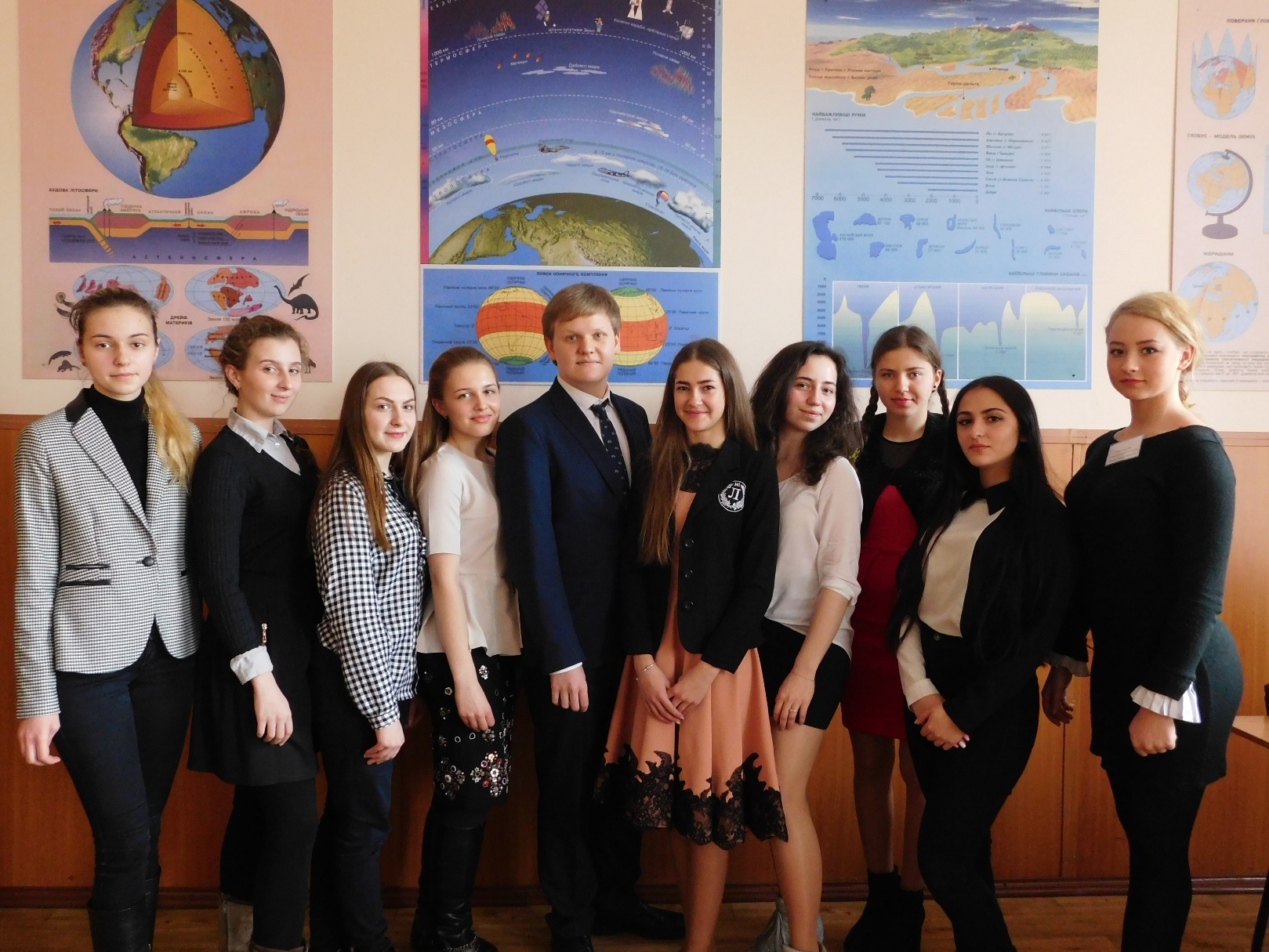 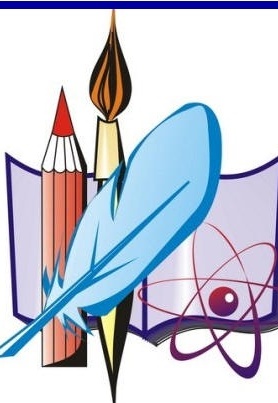 Виконання тестової роботи конкурсантами номінації 
“ТВОРЧА ОСОБИСТІСТЬ РОКУ”
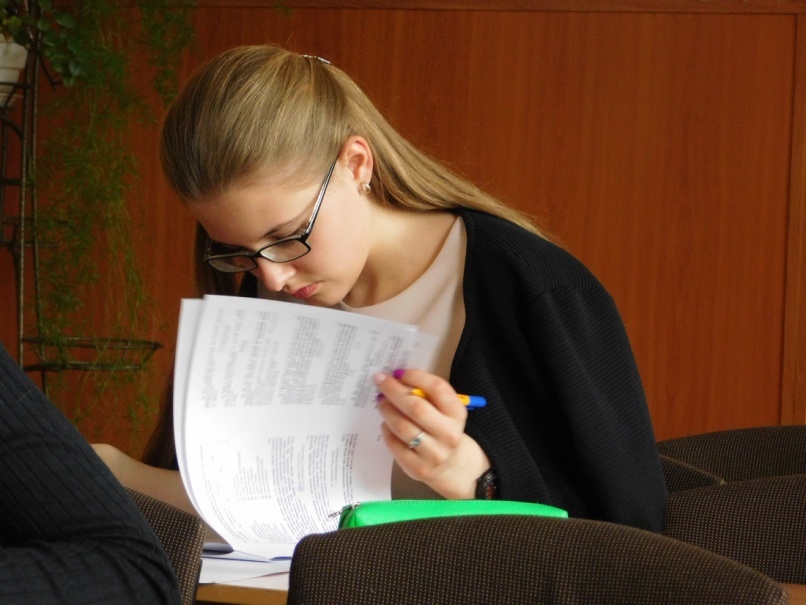 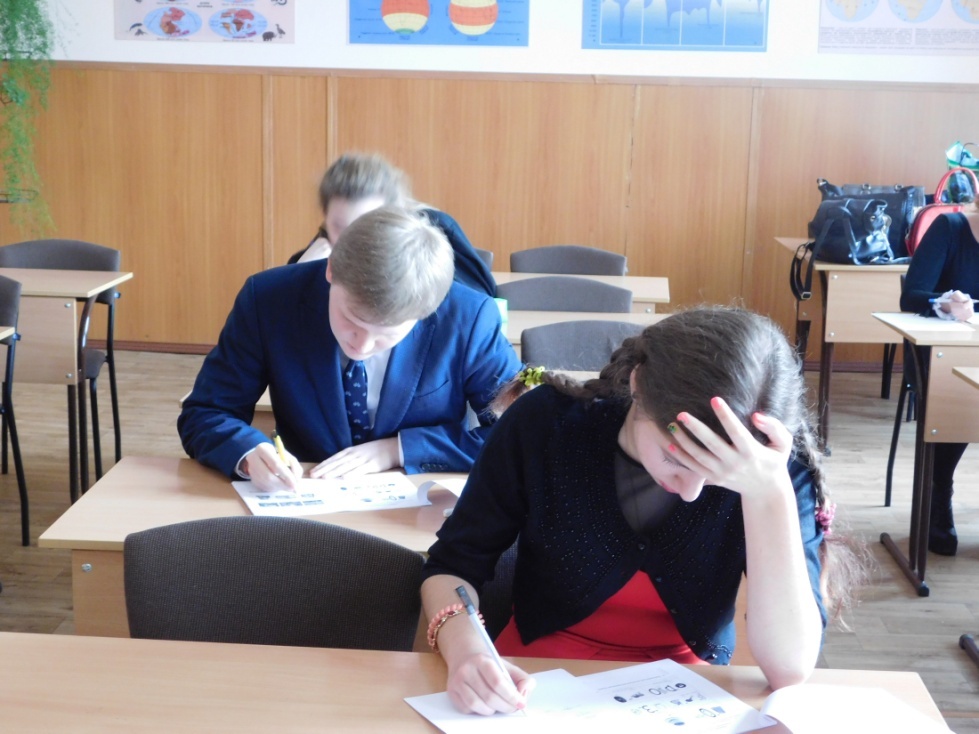 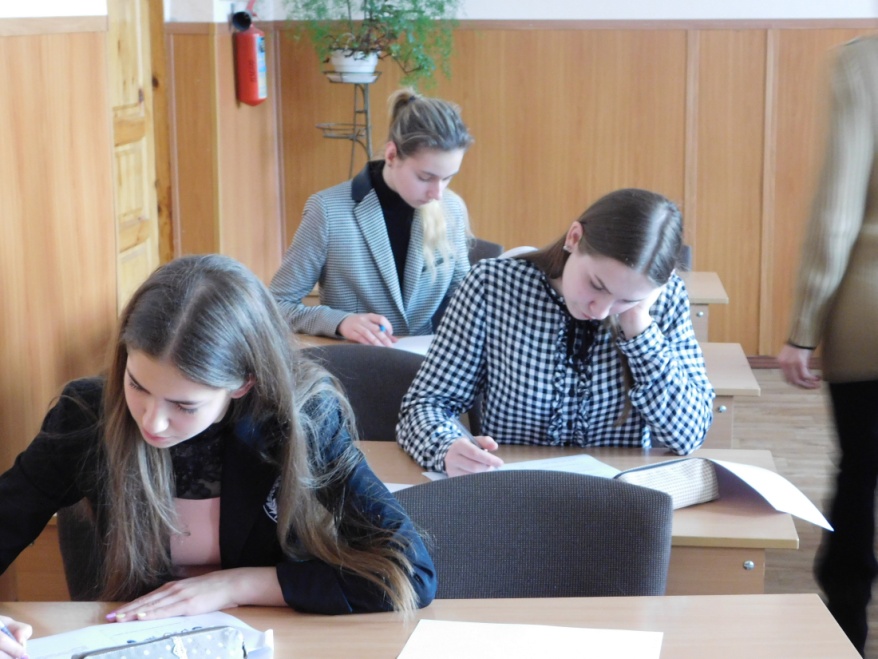 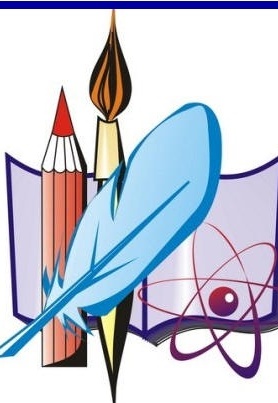 КОНКУРСАНТИ НОМІНАЦІЇ “СПОРТСМЕН РОКУ”
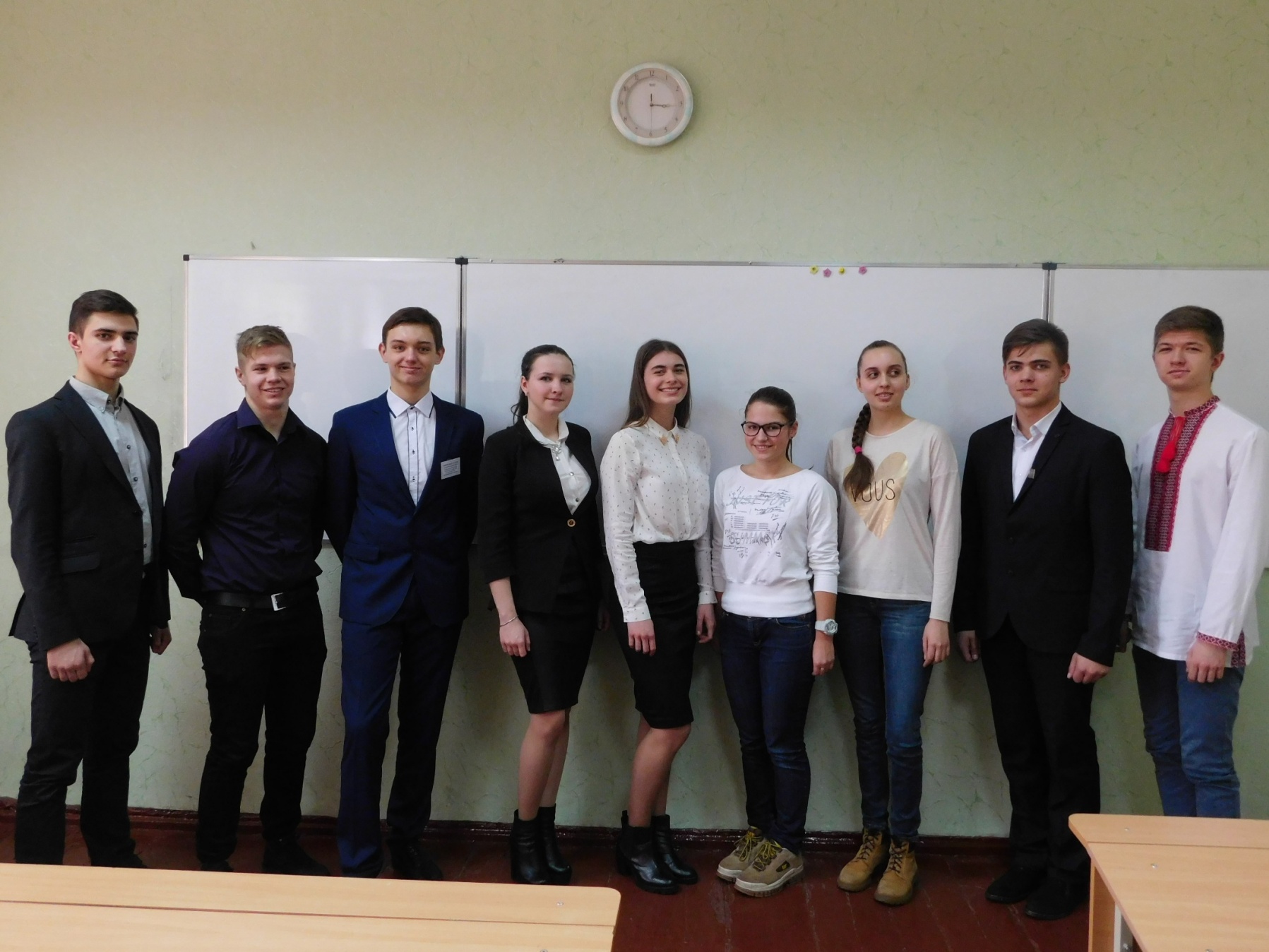 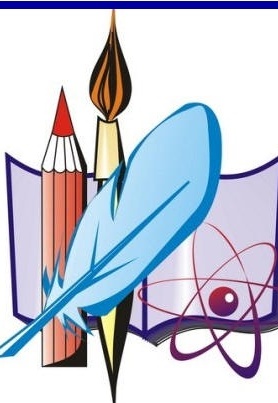 Виконання тестової роботи конкурсантами номінації 
“СПОРТСМЕН РОКУ”
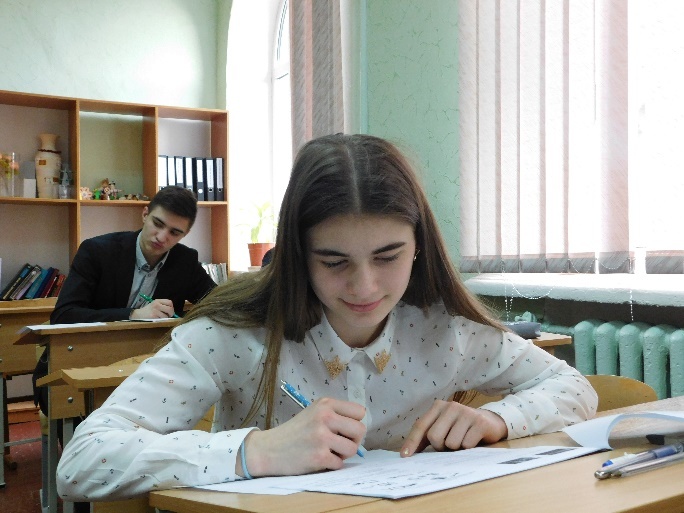 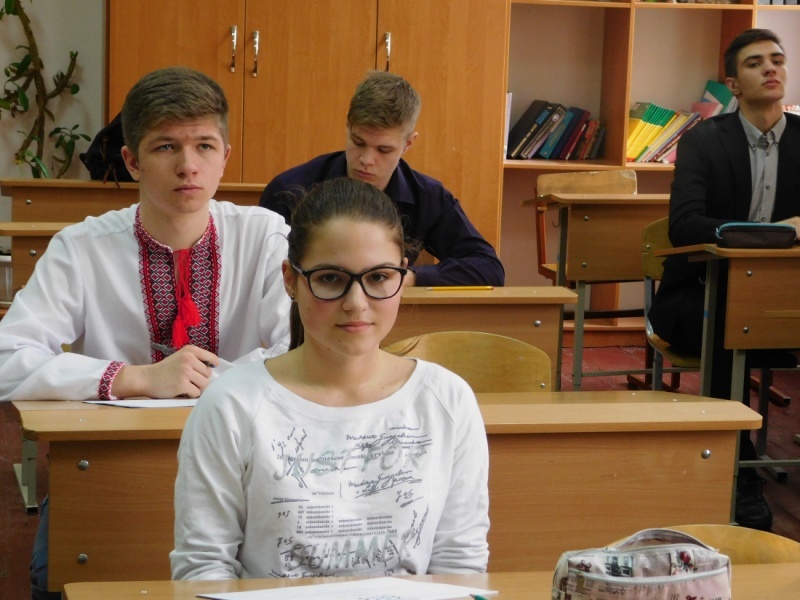 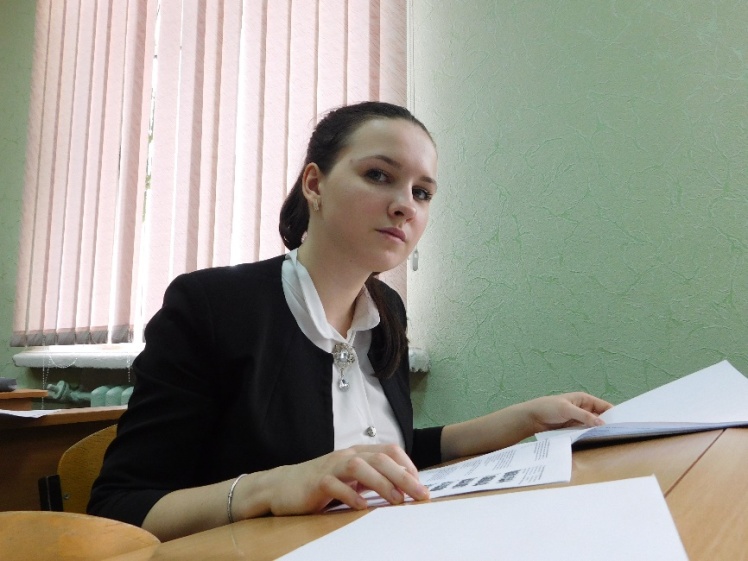 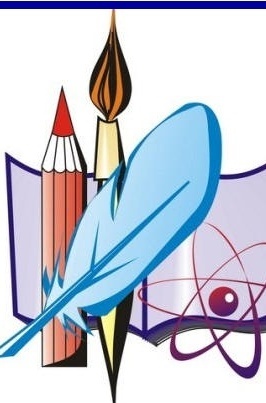 Виконання тестової роботи конкурсантами номінації 
“СПОРТСМЕН РОКУ”
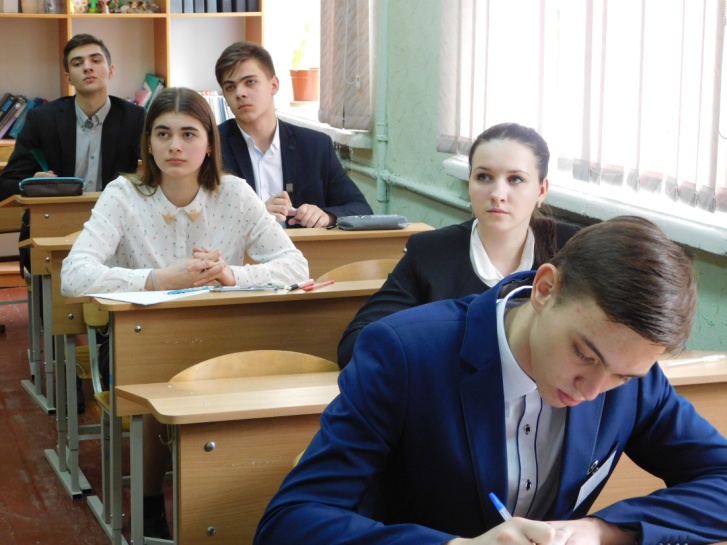 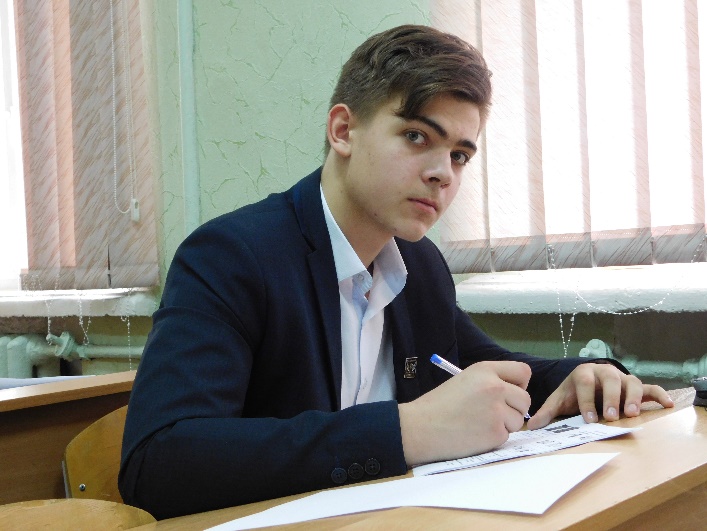 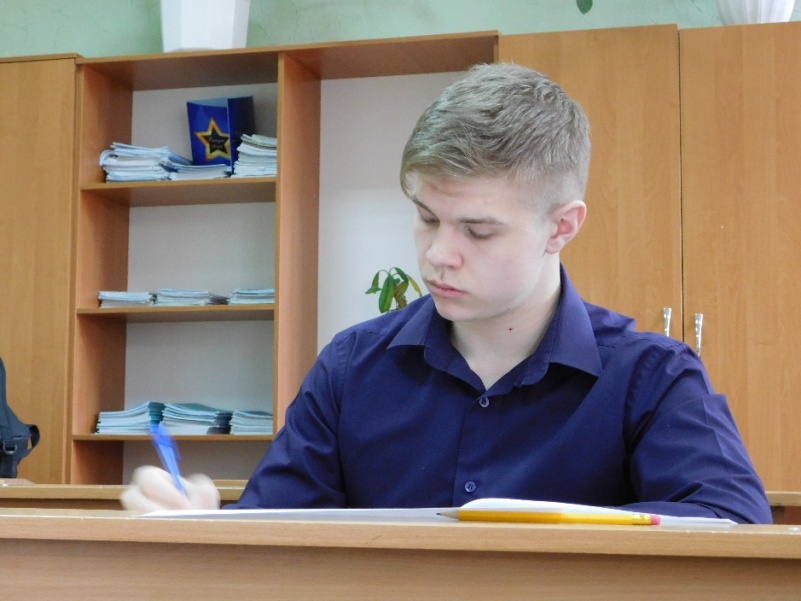 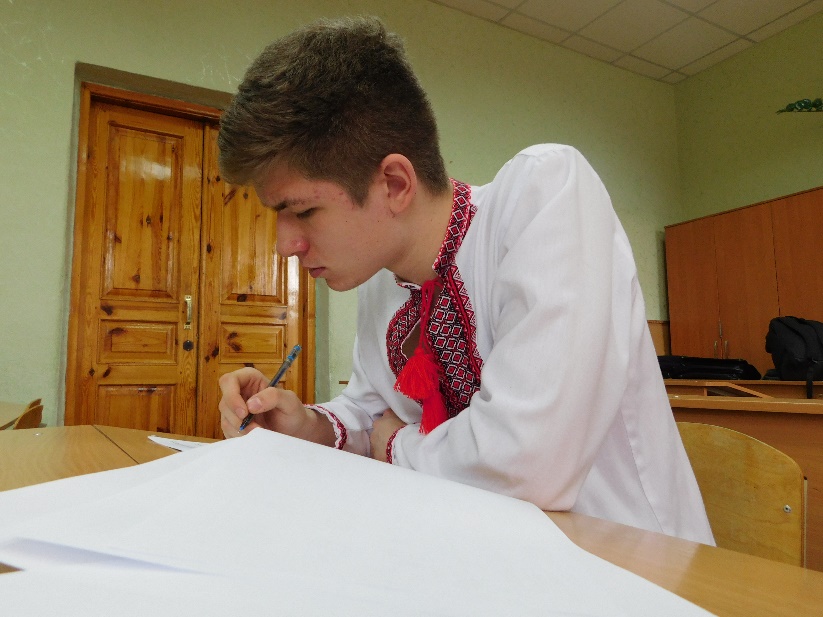